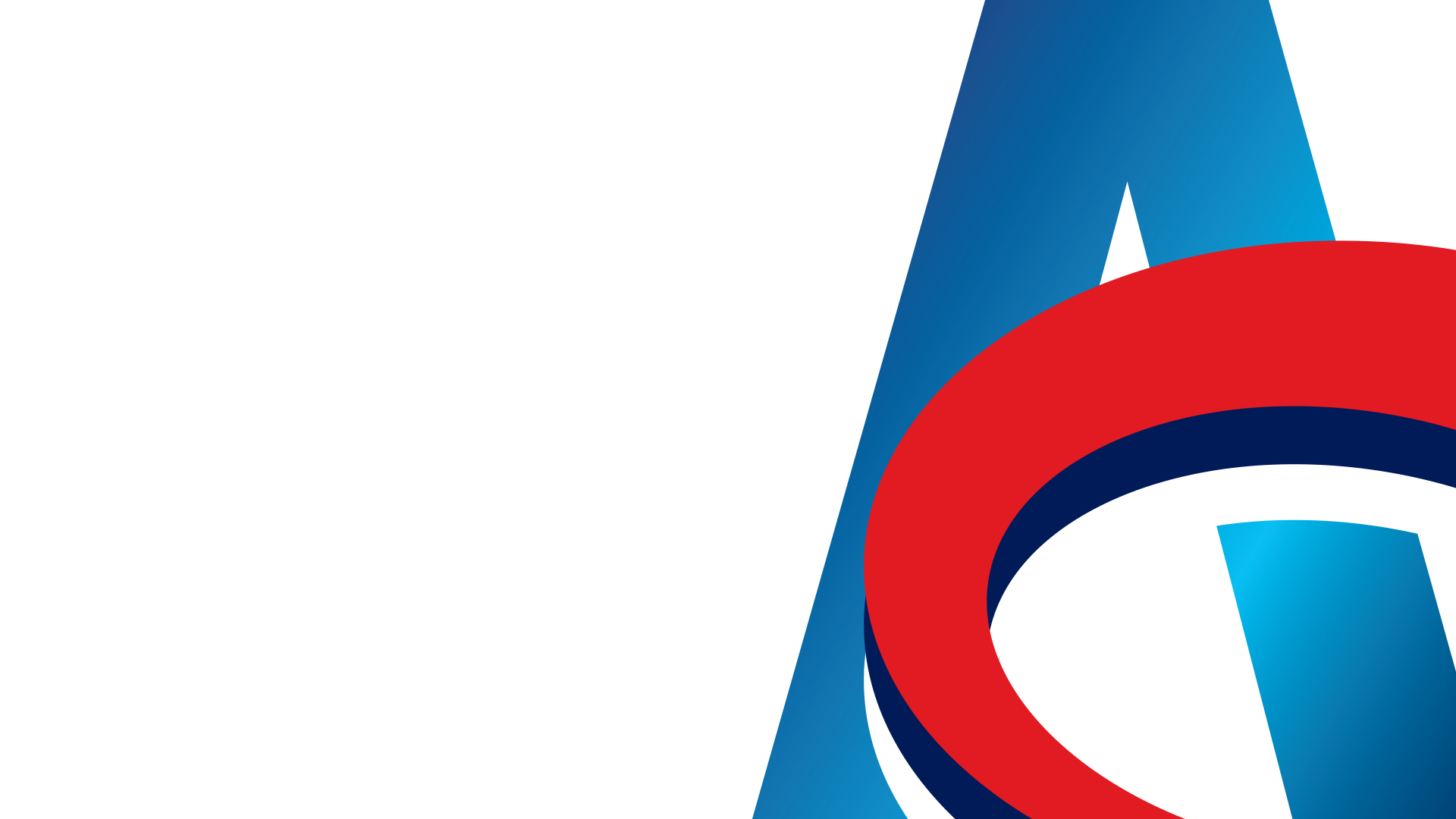 Сарадња АЛСУ са међународним институцијама
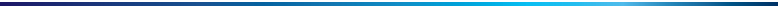 Јелена Тодић, директор Центра за надзор и развој професије, АЛСУ
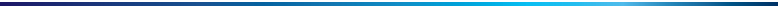 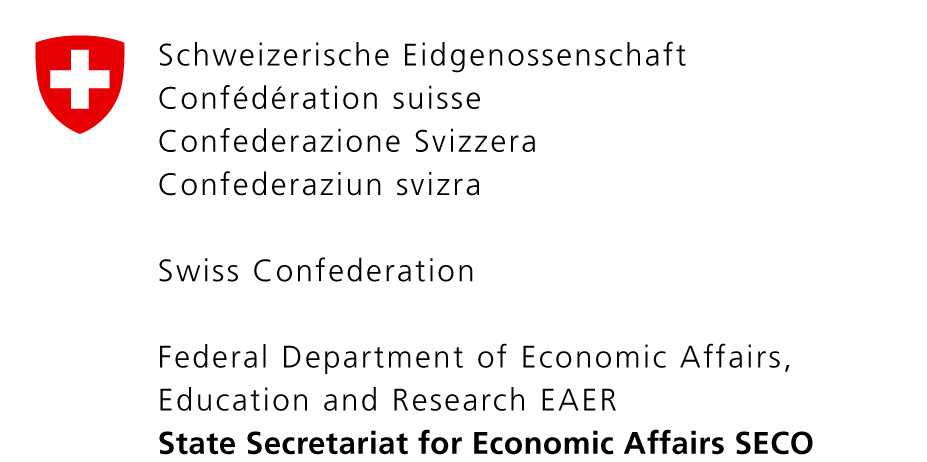 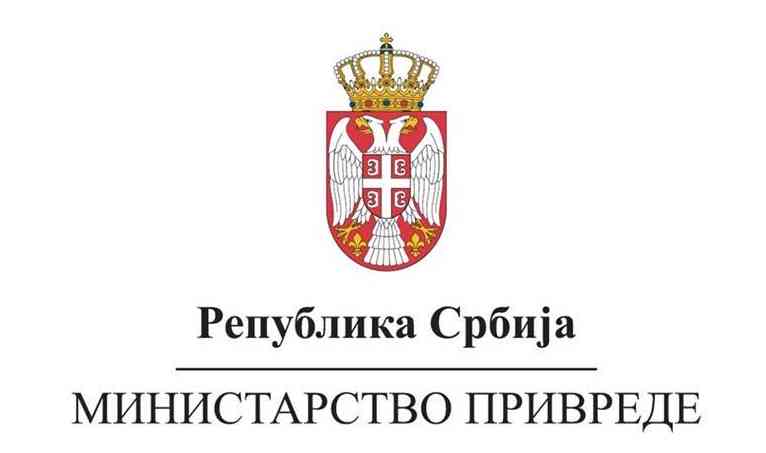 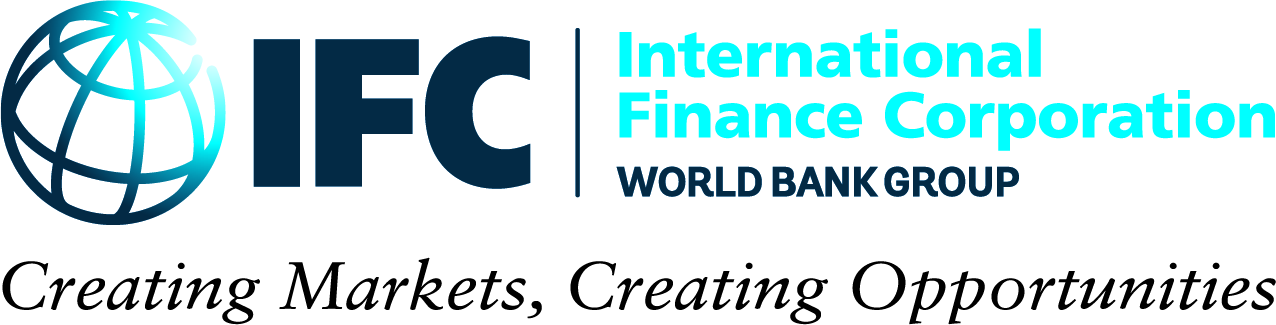 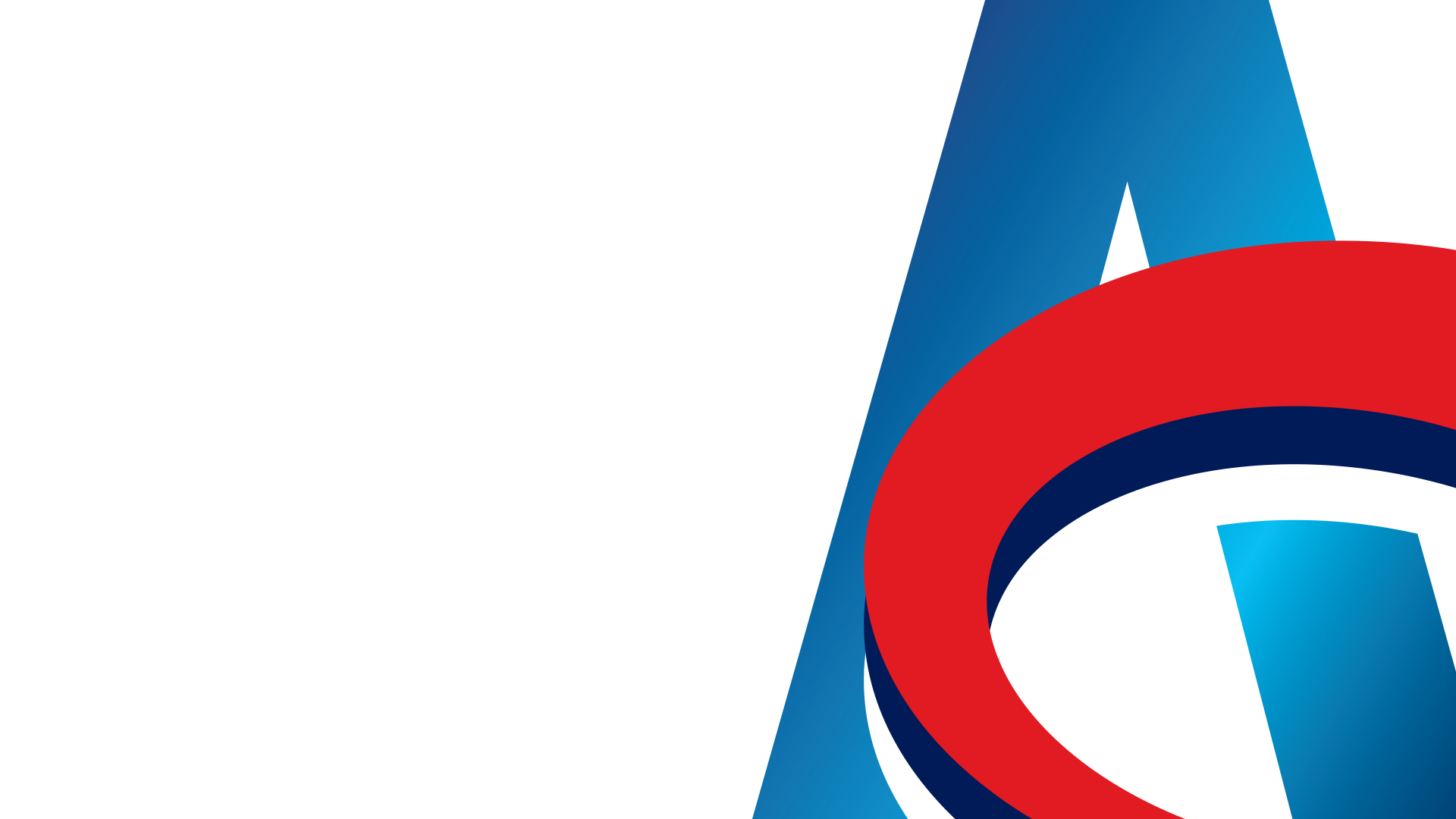 Међународна сарадња АЛСУ
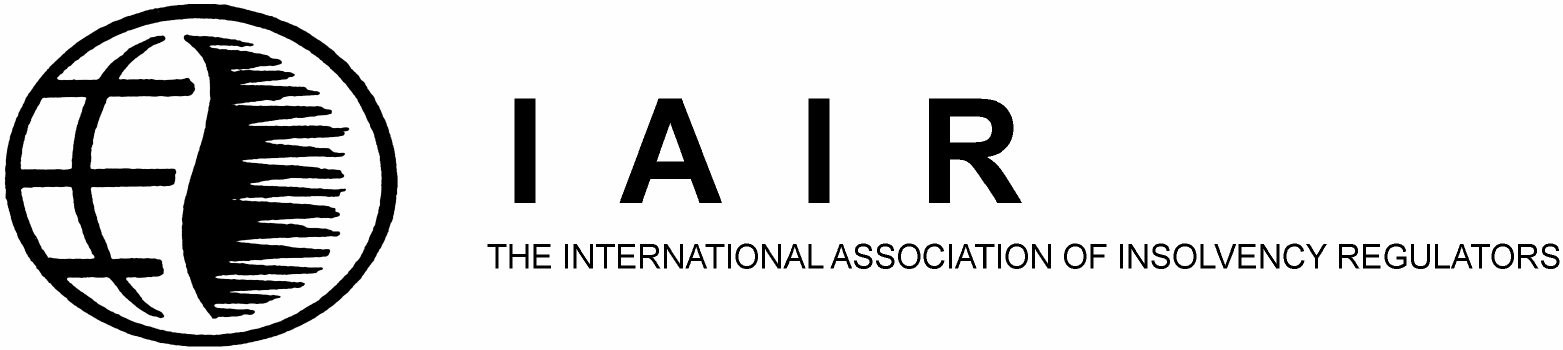 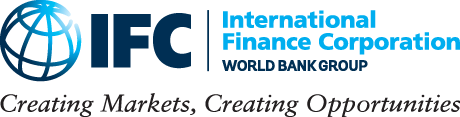 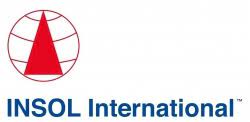 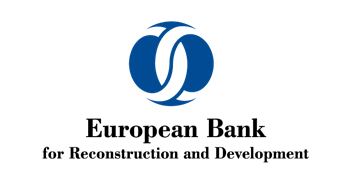 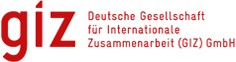 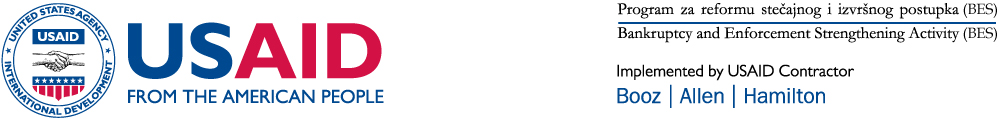 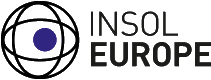 XI СТРУЧНИ СКУП АГЕНЦИЈЕ ЗА ЛИЦЕНЦИРАЊЕ СТЕЧАЈНИХ УПРАВНИКА, СТАРА ПЛАНИНА 28.11.-1.12.2022.
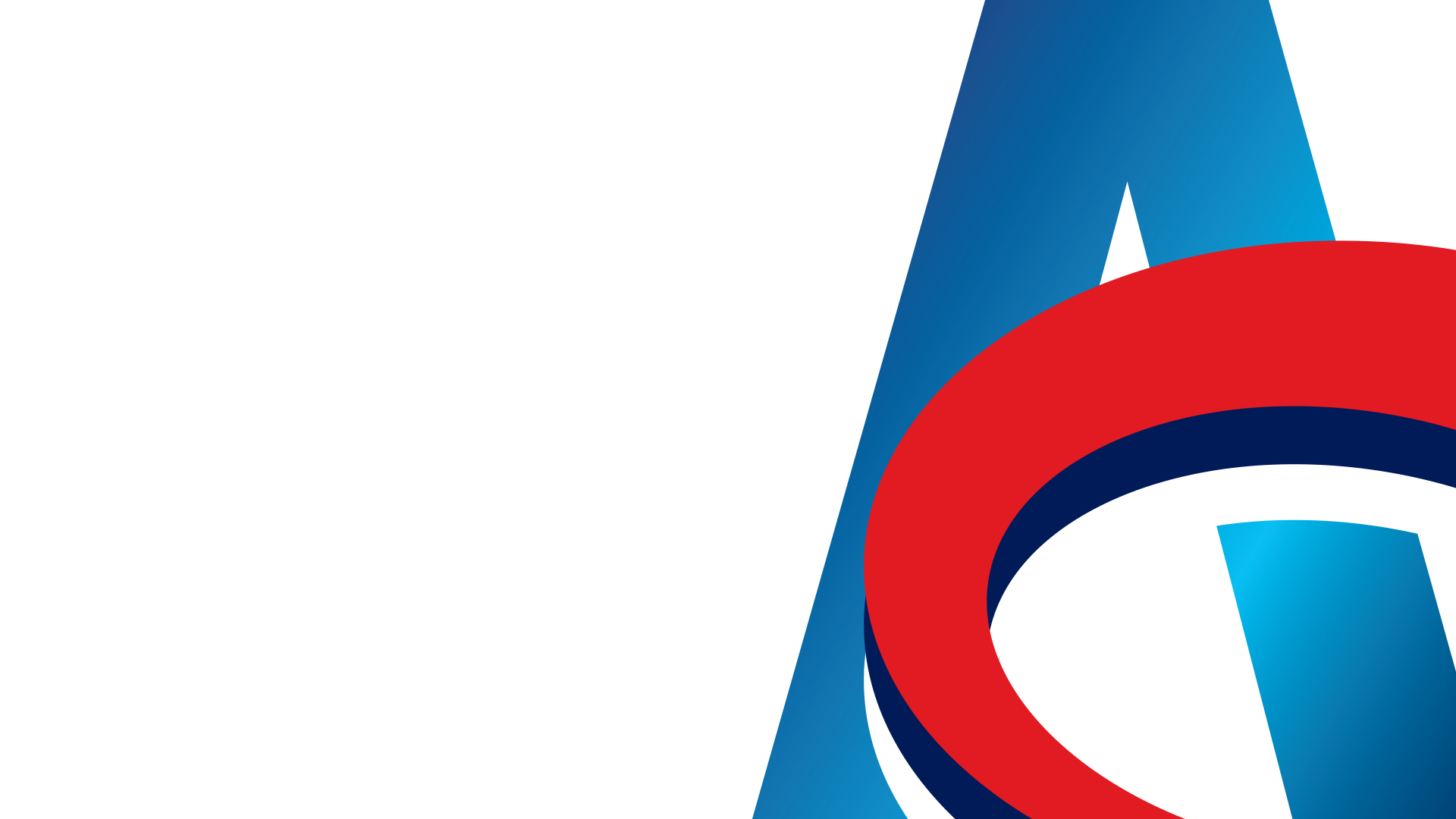 Систем за аутоматско вођење стечајних поступака и електронско извештавање - ЕРС
USAID/Booz Allen Hamilton
Програм за реформу стечајног и извршног поступка (BES)
Почео са радом 2009. године

…Србија – лидер у стечајној администрацији Источне Европе…
“Не знам ни за једну другу земљу у региону која користи системе ни приближно тако развијене као што су ови. Заправо, овај модеран алат ће Србију учинити референтном земљом у региону у погледу регулаторног надзора стечајних управника.“ 
Neil Cooper, партнер, водећи међународни стечајни практичар и почасни председник INSOL Europe
XI СТРУЧНИ СКУП АГЕНЦИЈЕ ЗА ЛИЦЕНЦИРАЊЕ СТЕЧАЈНИХ УПРАВНИКА, СТАРА ПЛАНИНА 28.11.-1.12.2022.
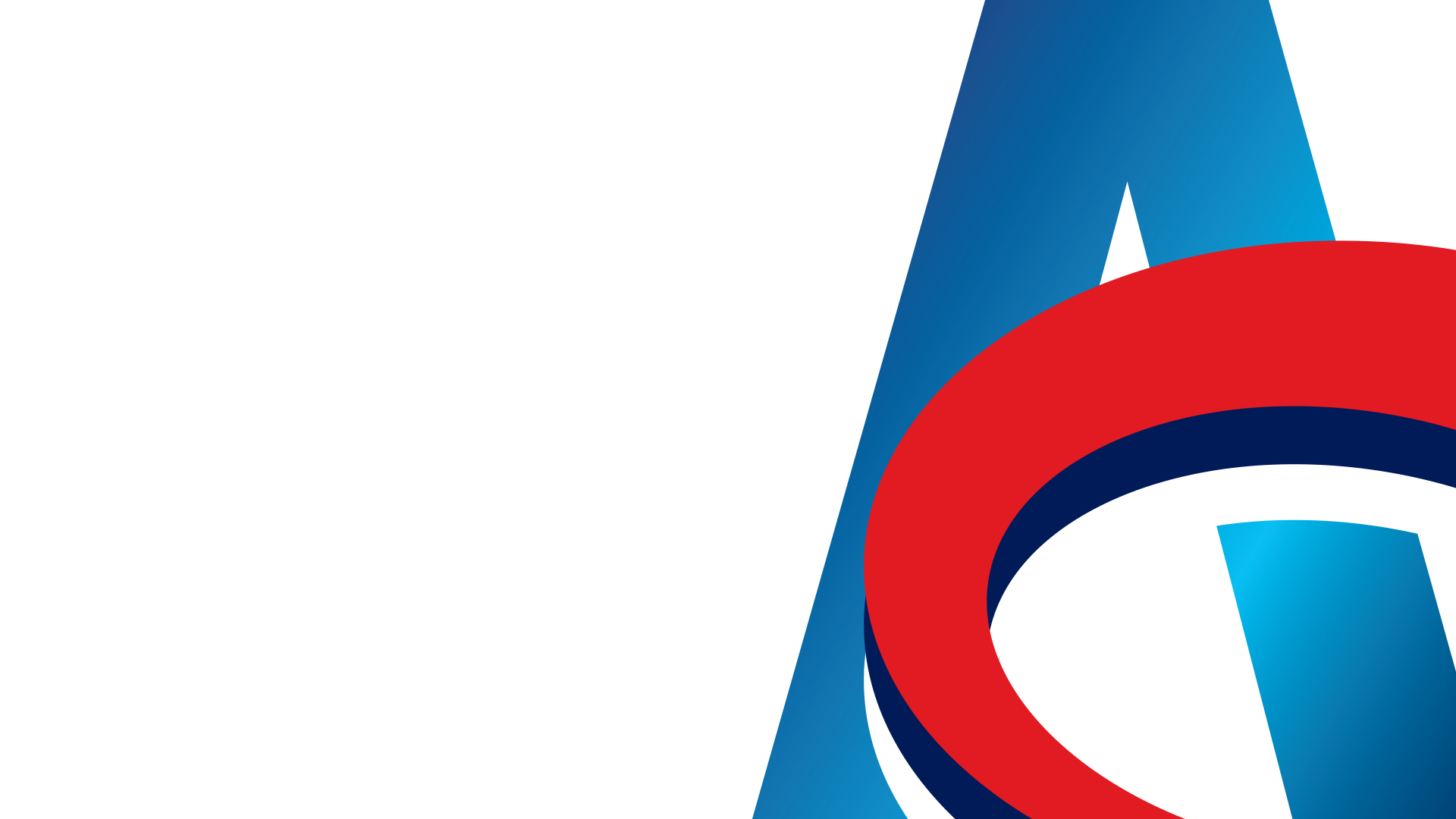 Систем за аутоматско вођење стечајних поступака и електронско извештавање ЕРС
USAID/Booz Allen Hamilton
Програм за реформу стечајног и извршног поступка (BES)
Стандардизација извештаја и електронско извештавање

Надзор – RBMS

www.alsu.gov.rs
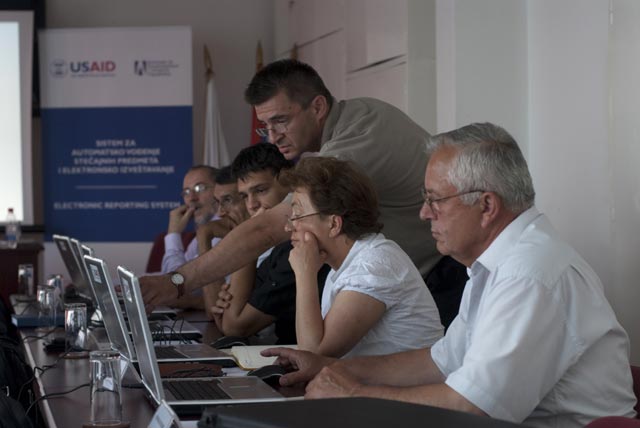 XI СТРУЧНИ СКУП АГЕНЦИЈЕ ЗА ЛИЦЕНЦИРАЊЕ СТЕЧАЈНИХ УПРАВНИКА, СТАРА ПЛАНИНА 28.11.-1.12.2022.
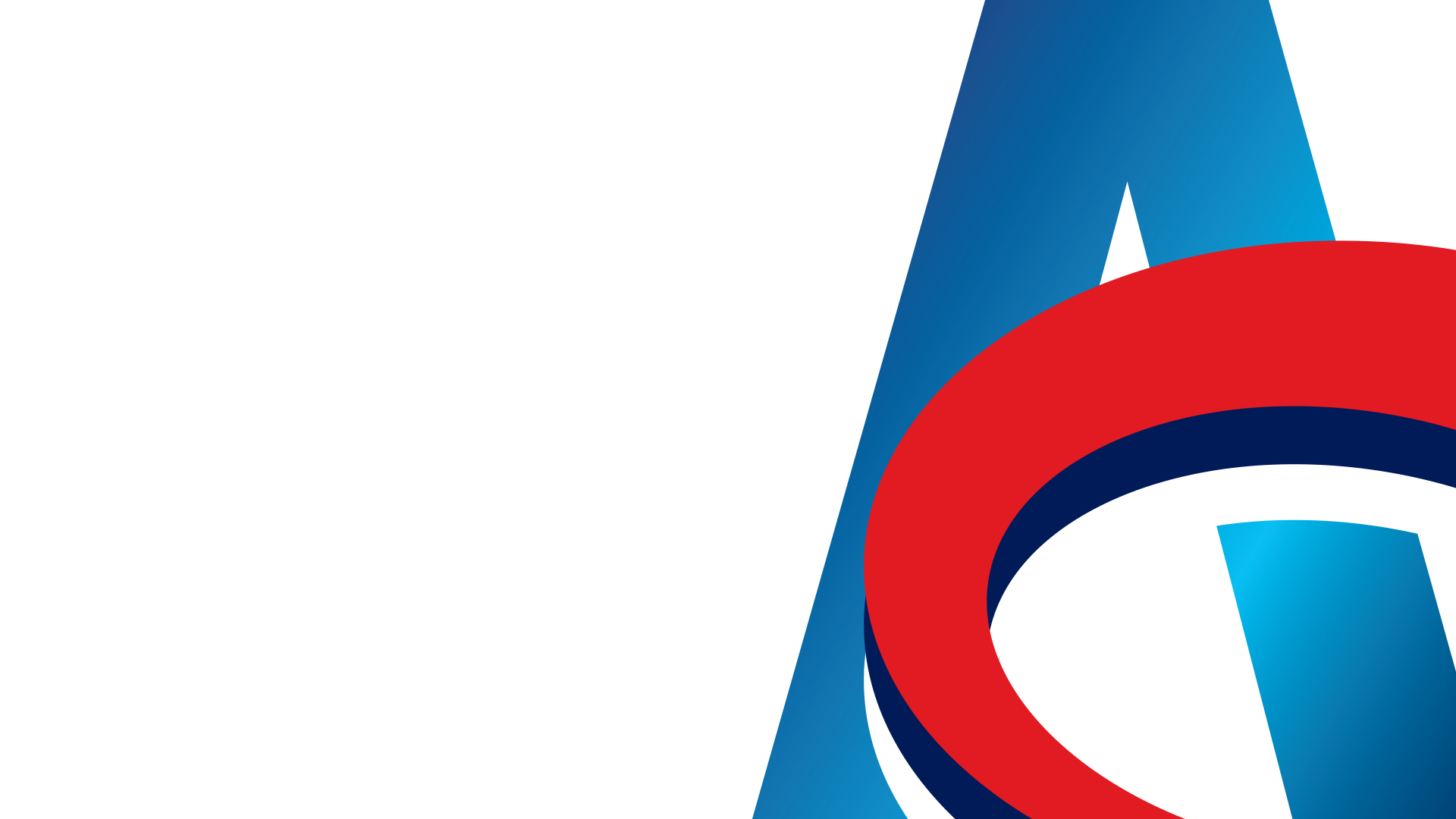 Систем за аутоматско вођење стечајних поступака и електронско извештавање ЕРС
USAID/Booz Allen Hamilton
Програм за реформу стечајног и извршног поступка (BES)
Вишегодишње искуство АЛСУ на имплементацији, одржавању и корисничкој подршци ЕРС система
- ЕРС Подршка - 

Повећање ефикасности, јавности и транспарентности у вођењу стечајних поступака
800 корисника

5.700 стечајних поступака
XI СТРУЧНИ СКУП АГЕНЦИЈЕ ЗА ЛИЦЕНЦИРАЊЕ СТЕЧАЈНИХ УПРАВНИКА, СТАРА ПЛАНИНА 28.11.-1.12.2022.
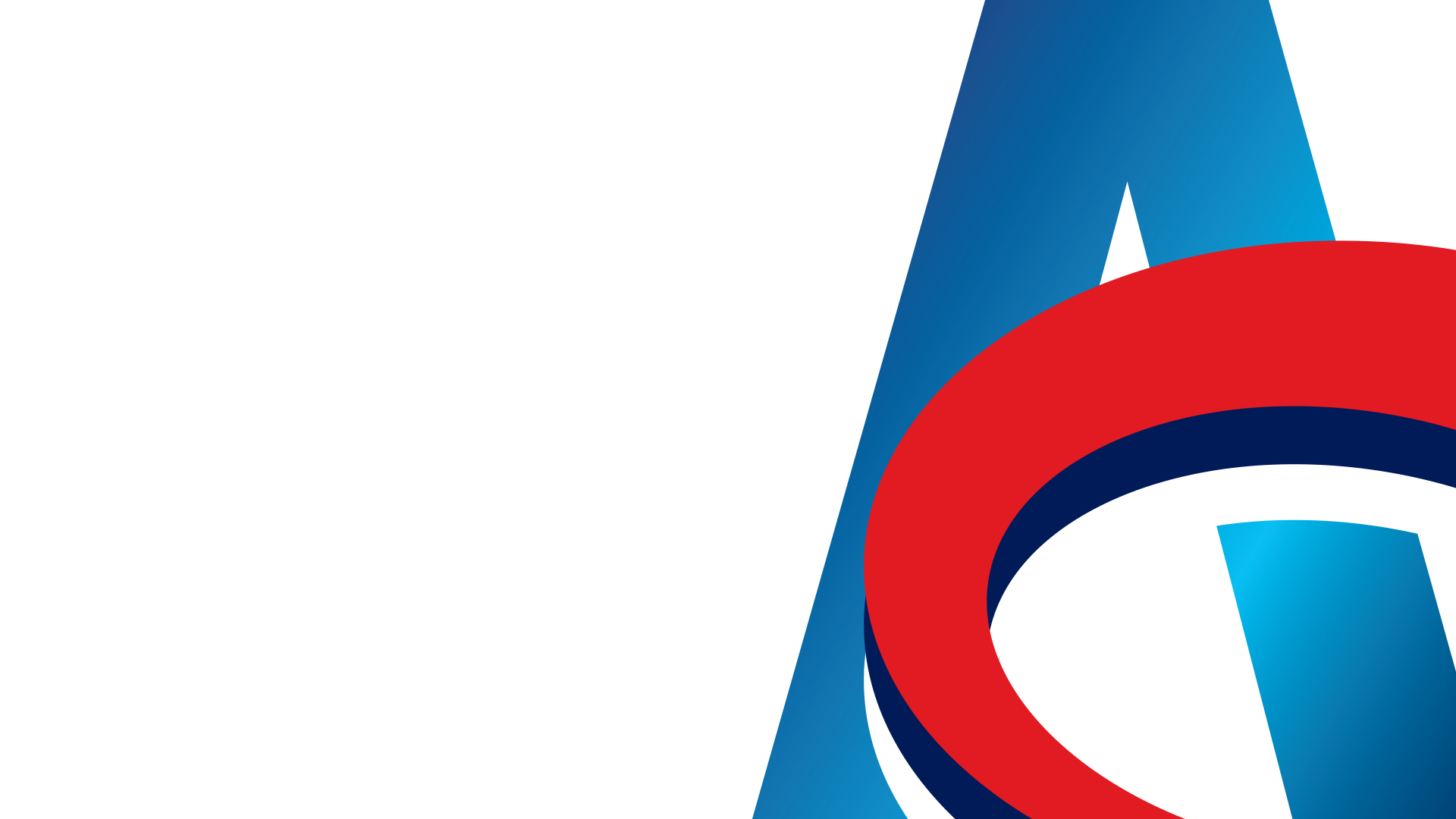 GIZ - Немачка организација за међународну сарадњу
GTZ - Стручно усавршавање лиценцираних стечајних управника
GIZ - Програм за правне и правосудне реформе у Србији
- 2007-2015 -

Стручни скупови АЛСУ, бројни семинари, радионице, панел дискусије

Две међународне конференције региона југоисточне Европе, 2008-2009

Приручник „Побијање правних радњи стечајног дужника“ 2015. године
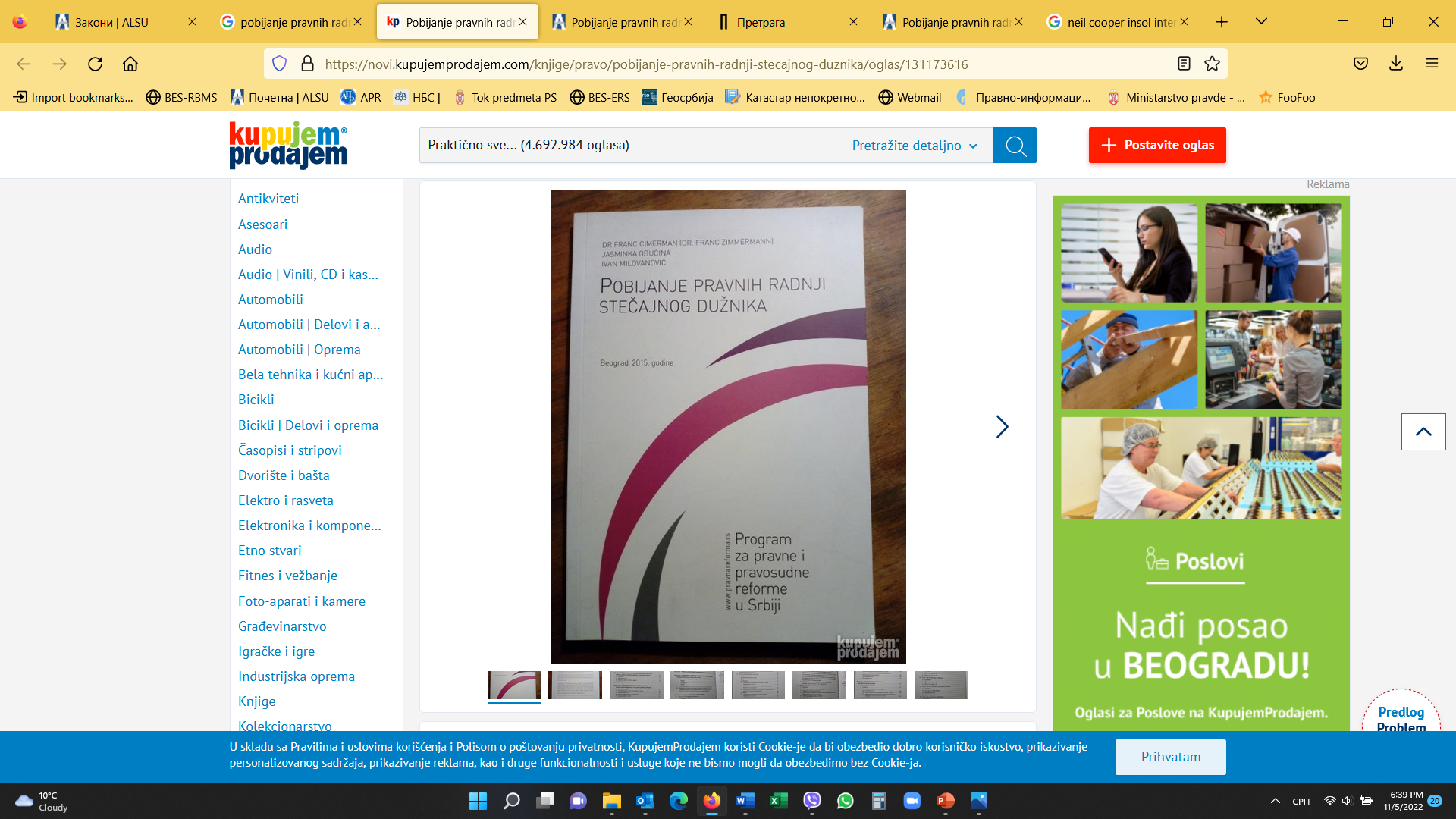 XI СТРУЧНИ СКУП АГЕНЦИЈЕ ЗА ЛИЦЕНЦИРАЊЕ СТЕЧАЈНИХ УПРАВНИКА, СТАРА ПЛАНИНА 28.11.-1.12.2022.
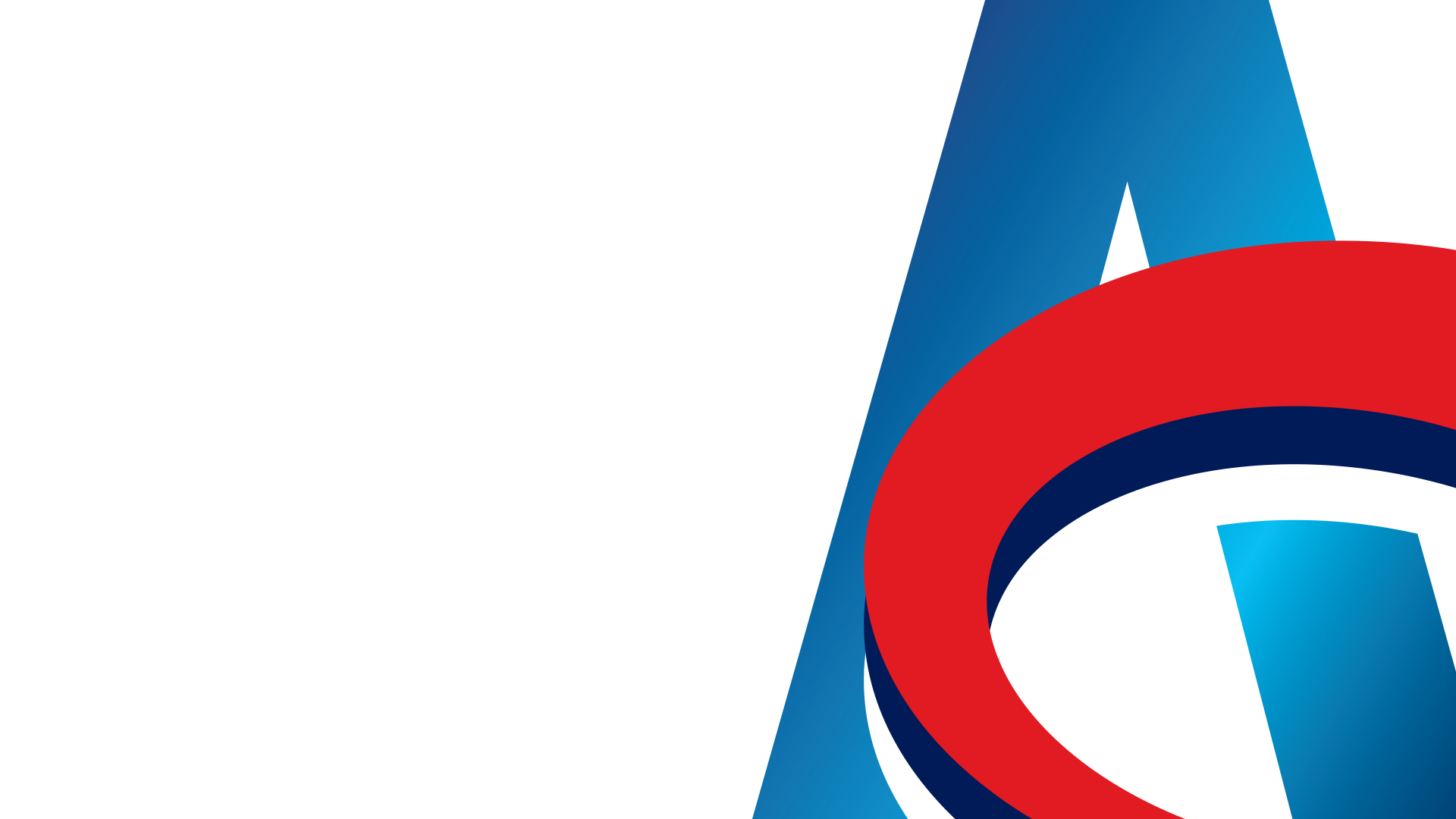 INSOL INTERNATIONAL / INSOL EUROPE
Водеће светске и европске организације професионалаца и удружења специјализованих за стечај, реорганизацију и реструктурирање.

INSOL  INTERNATIONAL - преко 10.000 појединаца у више од 100.
INSOL EUROPE - преко 1.250 чланова у 50 земаља

Трећа Конференција Одбора приступајућих земаља INSOL EUROPE 2007. године у Београду, по први пут у региону Југоисточне Европе

Представник АЛСУ – члан Извршног одбора INSOL EUROPE, добитник Richard Turton награде, часопис Eurofenix
XI СТРУЧНИ СКУП АГЕНЦИЈЕ ЗА ЛИЦЕНЦИРАЊЕ СТЕЧАЈНИХ УПРАВНИКА, СТАРА ПЛАНИНА 28.11.-1.12.2022.
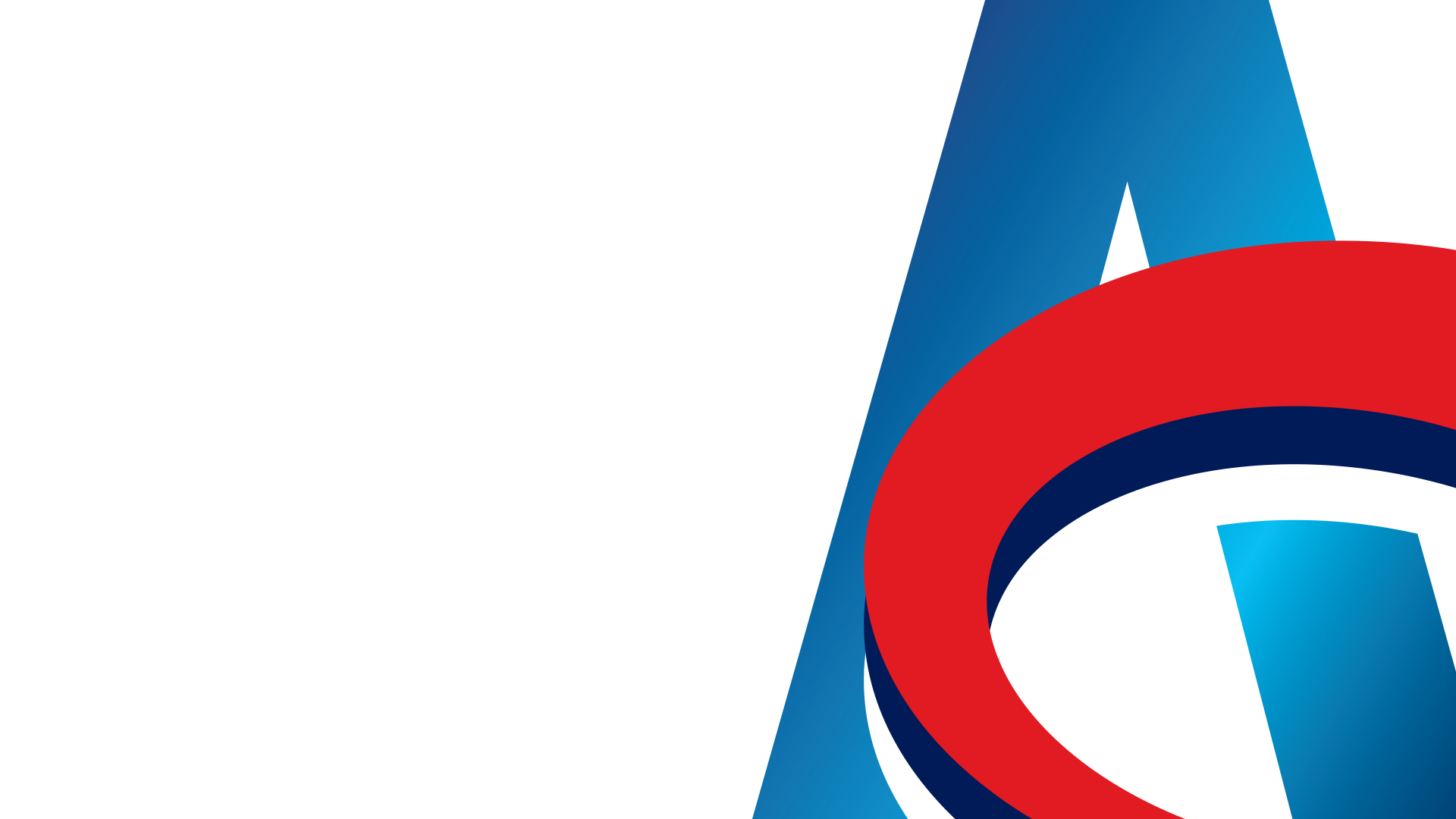 Европска банка за обнову и развој - EBRD
*Јачање капацитета стечајног система 
(2008-2012)
Развој капацитета АЛСУ (надзор, лиценце, обуке стечајних управника). 

*Помоћ у примени стечајног законодавства 
Фаза I (2010), Фаза II (2012)
Процена стања стечајне праксе и препоруке у вези регулисања и обуке стечајних управника. 
Приручник за примену НС и КЕ

*Подршка АЛСУ - нова надлежност (од 2021)
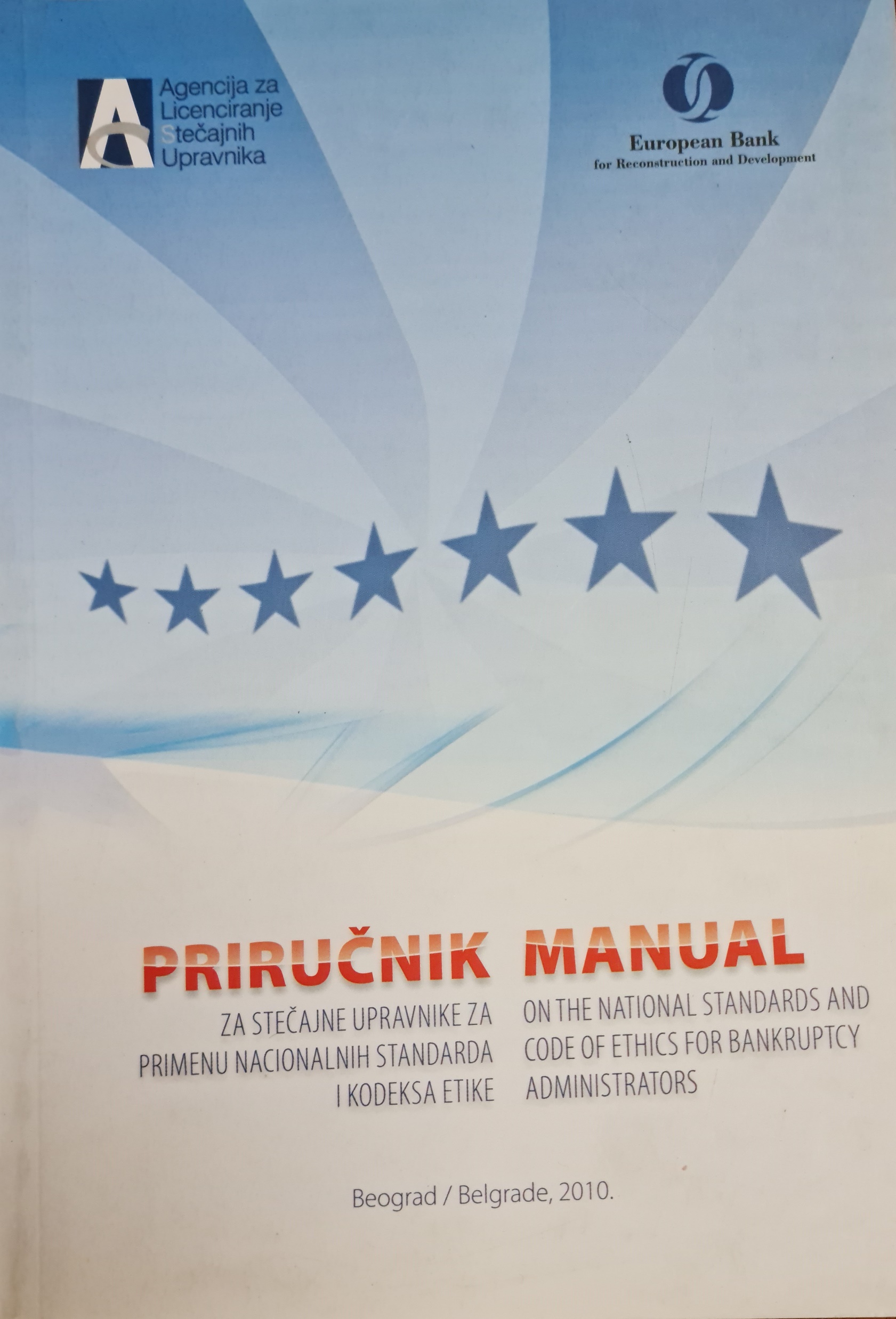 XI СТРУЧНИ СКУП АГЕНЦИЈЕ ЗА ЛИЦЕНЦИРАЊЕ СТЕЧАЈНИХ УПРАВНИКА, СТАРА ПЛАНИНА 28.11.-1.12.2022.
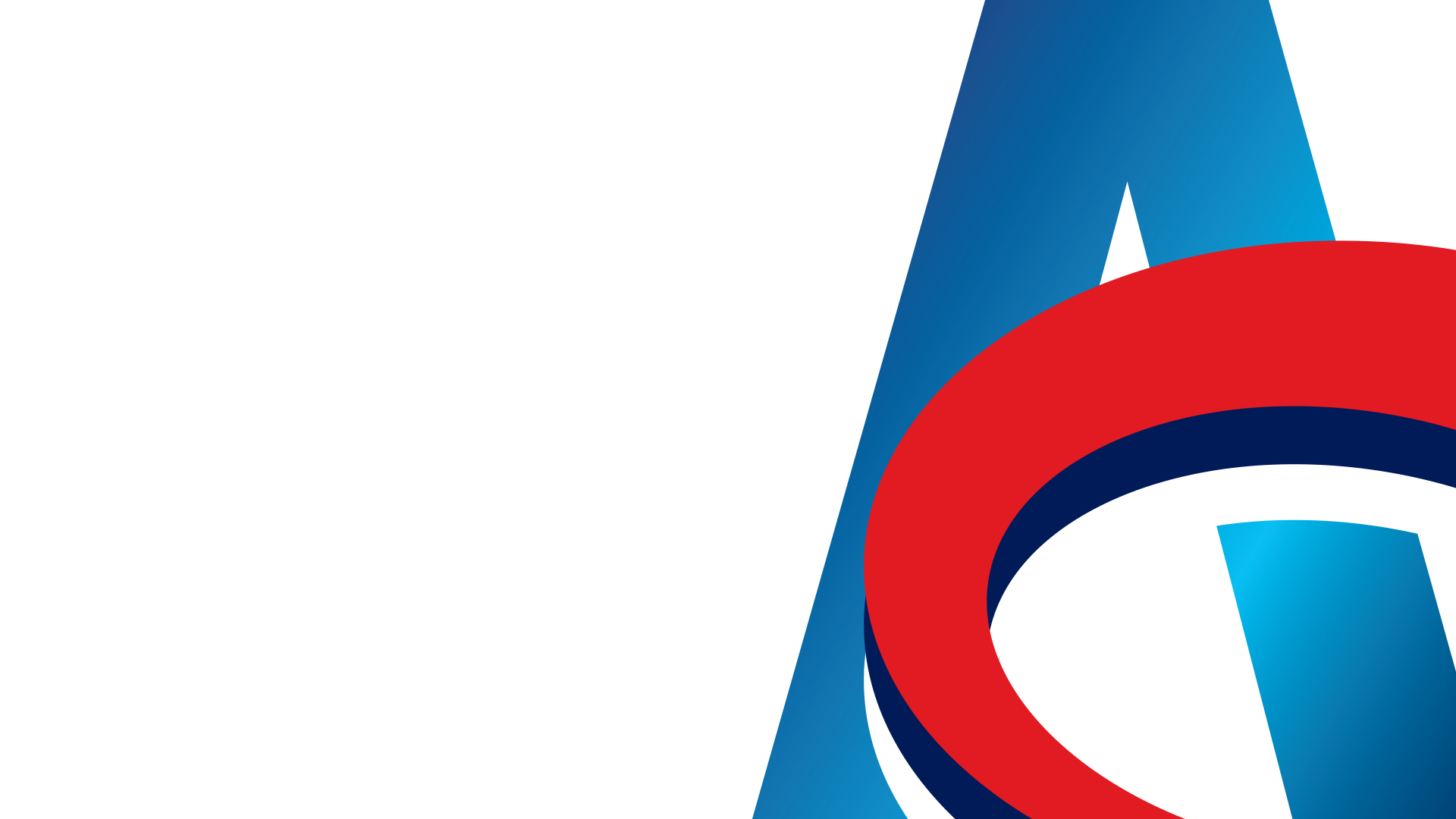 Међународна финансијска корпорација - IFC
Решавање питања задужења и престанка пословања привредних субјеката у региону Западног Балкана (од 2015)
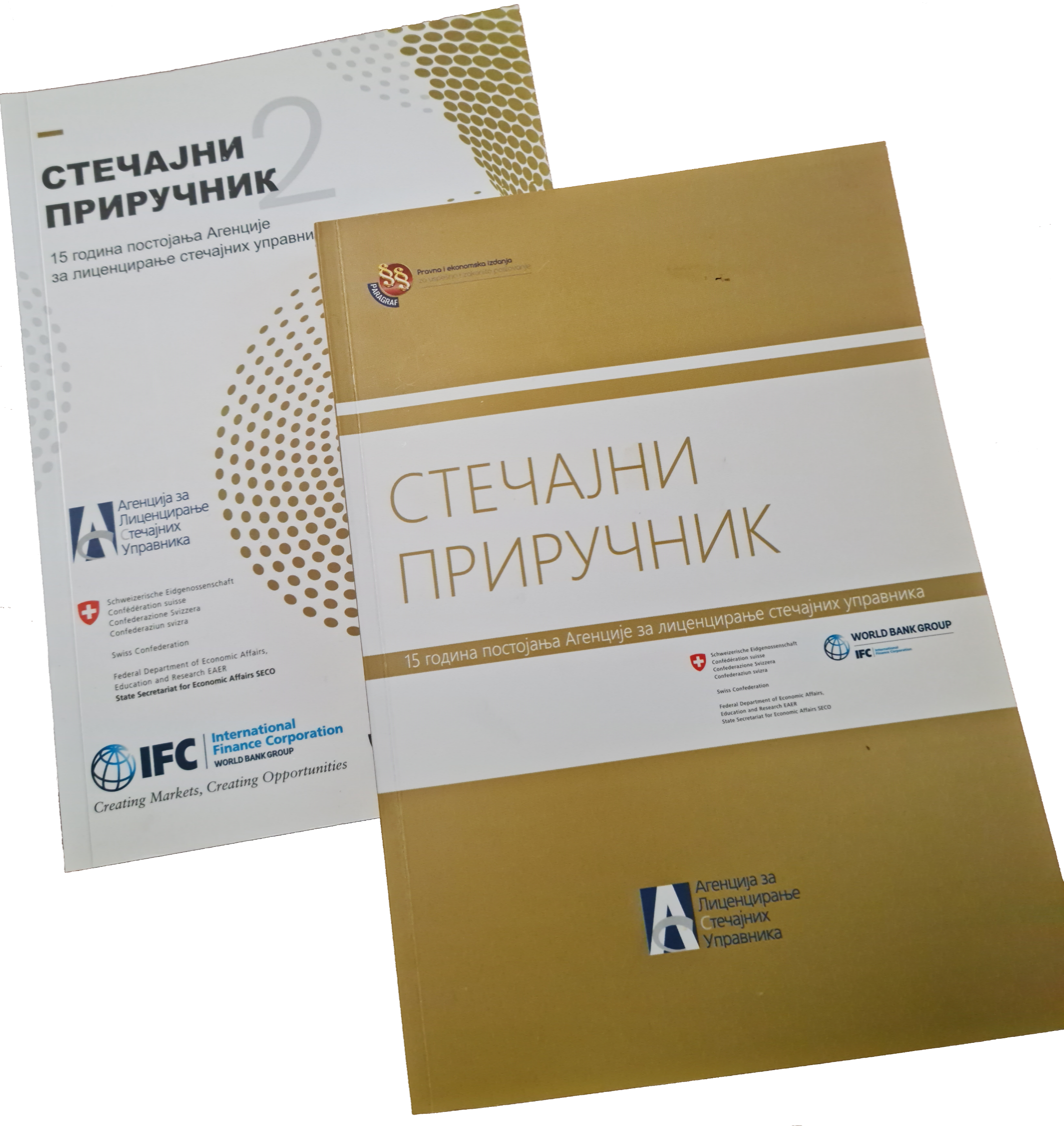 Пројекат финансиран од стране Државног секретаријата за економске послове (SECO) при Швајцарском савезном министарству за економске послове, образовање и истраживање.
Циљ пројекта - подршкa даљем јачању приватног сектора у Србији, с посебним освртом на области повезане са стечајном реформом и  алтернативним решавањем спорова.

Одржан велики број семинара, вебинара, радионица и Стручних скупова АЛСУ.
Од 2019. године одржано преко 30 семинара и вебинара са преко 1200 учесника
XI СТРУЧНИ СКУП АГЕНЦИЈЕ ЗА ЛИЦЕНЦИРАЊЕ СТЕЧАЈНИХ УПРАВНИКА, СТАРА ПЛАНИНА 28.11.-1.12.2022.
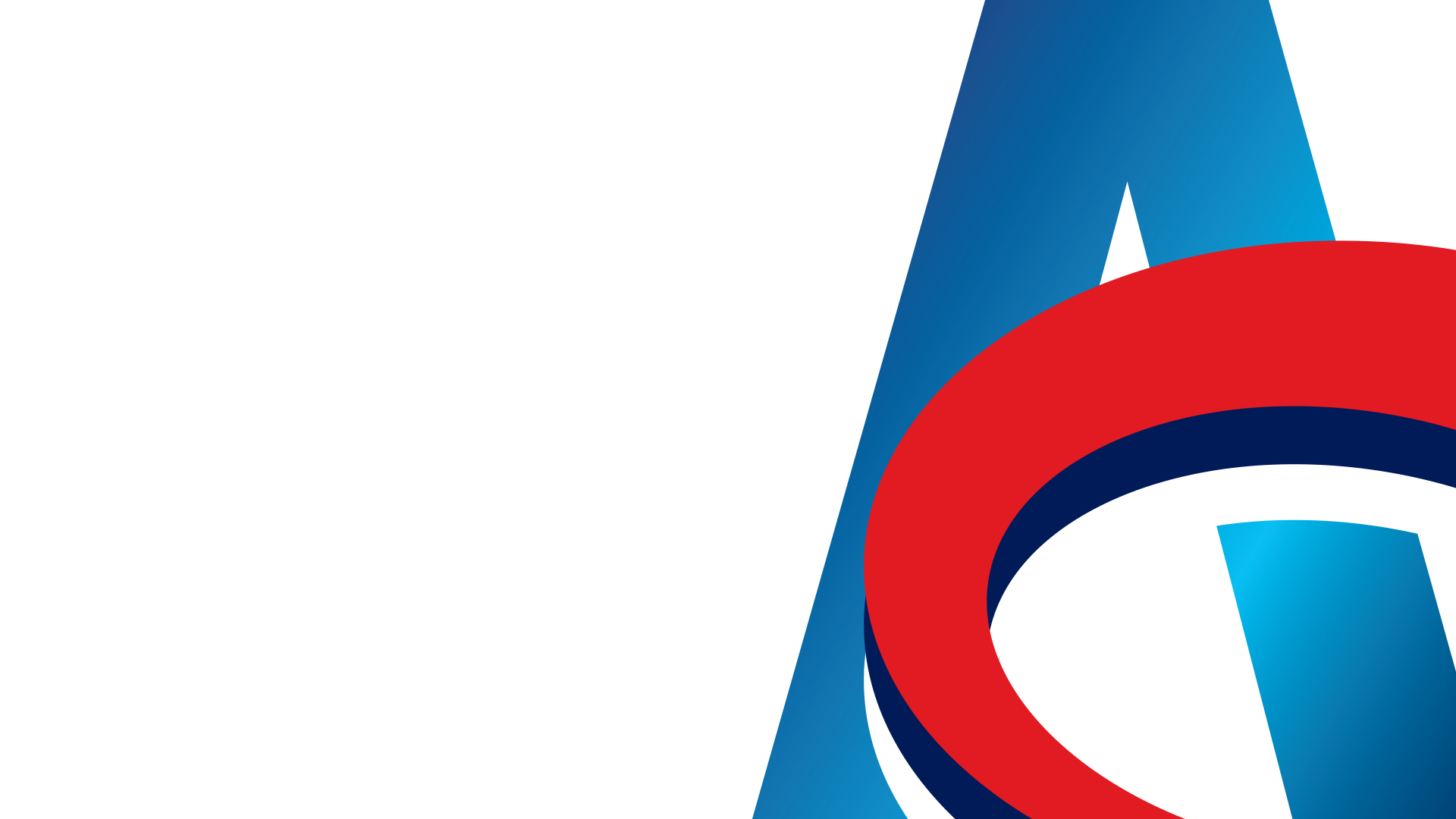 Догађаји у организацији АЛСУ уз подршку IFC, 2019-2022
XI СТРУЧНИ СКУП АГЕНЦИЈЕ ЗА ЛИЦЕНЦИРАЊЕ СТЕЧАЈНИХ УПРАВНИКА, СТАРА ПЛАНИНА 28.11.-1.12.2022.
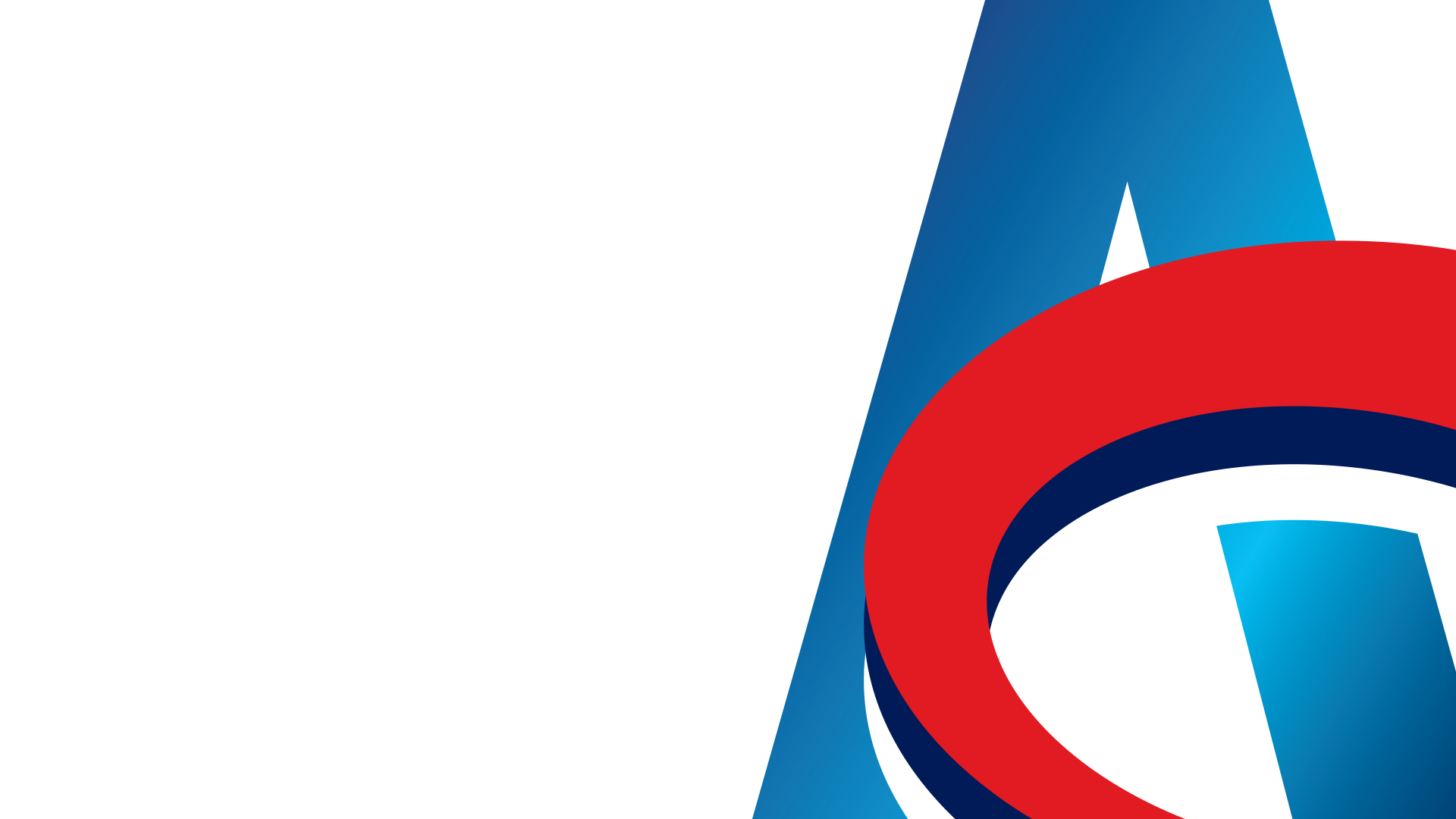 Међународно удружење регулатора - IAIR
IAIR је светско међународно удружење владиних одељења, министарстава, агенција и државних органа задужених за стечајну политику и законодавство, регулативу, односно праксу и управљање стечајним поступцима
Основана 1995. године, има 34 чланице – В. Британија, Индија, Канада, САД, Аустралија, Чешка, Финска, Хонг Конг, ЈАР, УАЕ и др.

АЛСУ члан од 2007. године, учествовала у бројним пројектима

2022. године АЛСУ постала председавајућа IAIR-а и организатор следеће годишње конференције
XI СТРУЧНИ СКУП АГЕНЦИЈЕ ЗА ЛИЦЕНЦИРАЊЕ СТЕЧАЈНИХ УПРАВНИКА, СТАРА ПЛАНИНА 28.11.-1.12.2022.